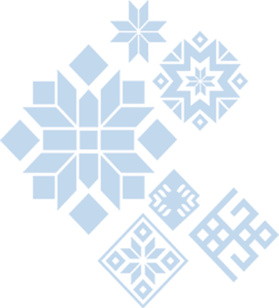 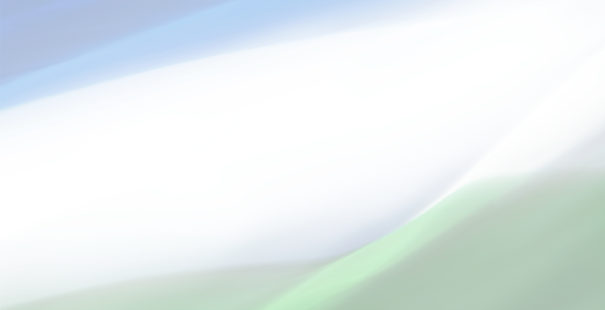 СКРИНИНГ КОЛОРЕКТАЛЬНОГО РАКА 
В РЕСПУБЛИКЕ БАШКОРТОСТАН
ПОКАЗАТЕЛИ ЗАБОЛЕВАЕМОСТИ И СМЕРТНОСТИ
ОТ ЗЛОКАЧЕСТВЕННЫХ НОВООБРАЗОВАНИЙ
Динамика показателя заболеваемости злокачественными новообразования, 100 тыс. чел.
Структура причин смертности
10мес. 2021г., %*
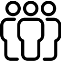 Динамика показателя смертности от злокачественных новообразований, 100 тыс. чел.
*Оперативные данные ГИС РБ РМИАС
СТРУКТУРА  ЗАБОЛЕВАЕМОСТИ И СМЕРТНОСТИ ОТ  ЗНО В РБ В 2020 ГОДУ
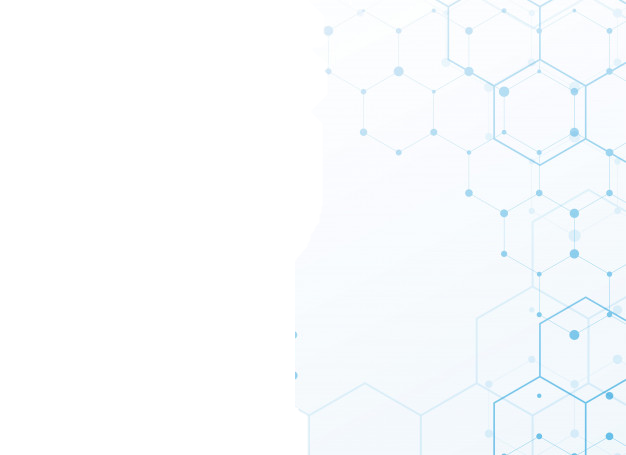 СМЕРТНОСТЬ
ЗАБОЛЕВАЕМОСТЬ
РАСПРЕДЕЛЕНИЕ ПО СТАДИЯМ (2020)
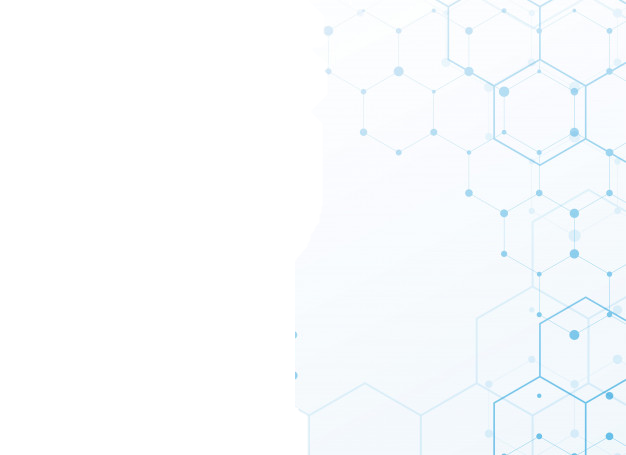 3-4 стадия> 50%
719
1538
ОДНОГОДИЧНАЯ ЛЕТАЛЬНОСТЬ (%)
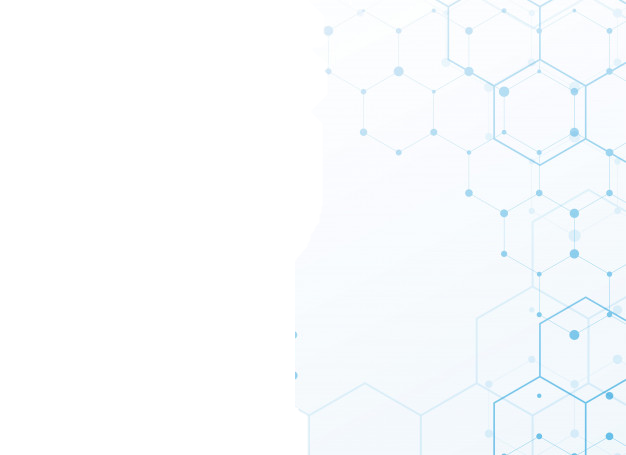 367 человек
ВЫЯВЛЕНО АКТИВНО (%) 2020
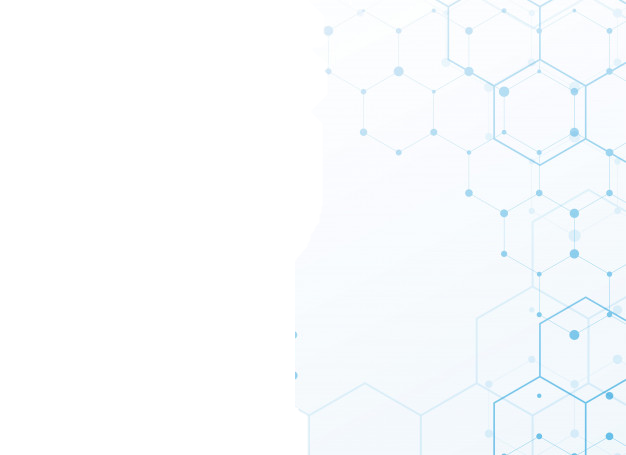 СКРИНИНГ КОЛОРЕКТАЛЬНОГО РАКА:БЫТЬ ИЛИ НЕ БЫТЬ?
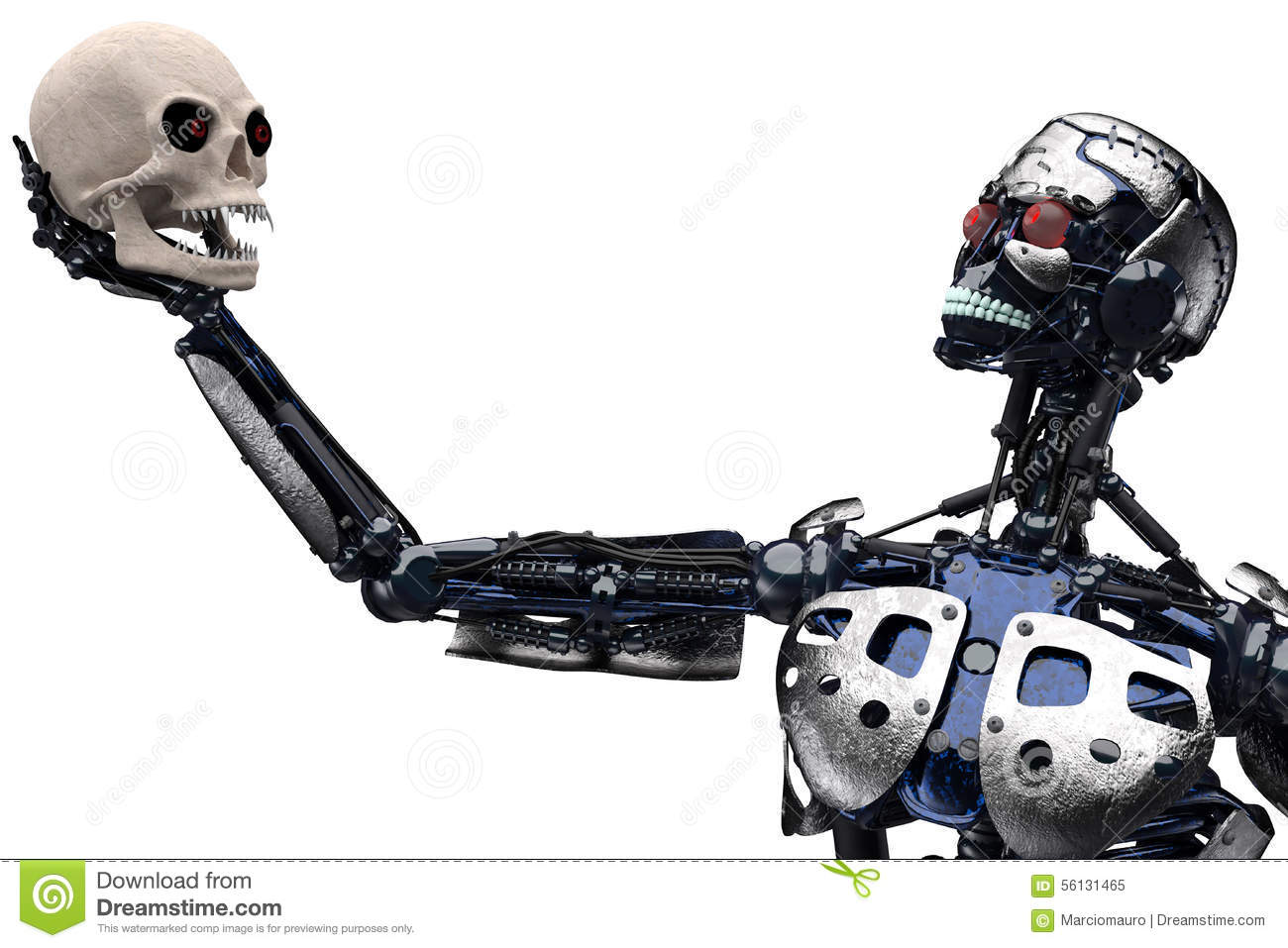 РОЛЬ СКРИНИНГА В ДИНАМИКЕ ЗБОЛЕВАЕМОСТИ И СМЕРТНОСТИ
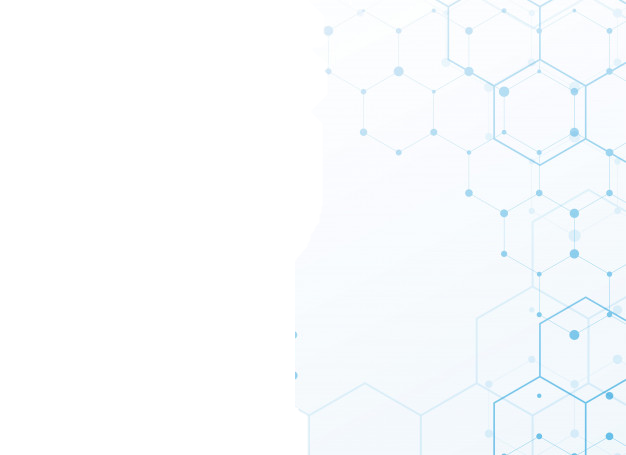 Screening
53%
Treatment
12%
Risk factors
35%
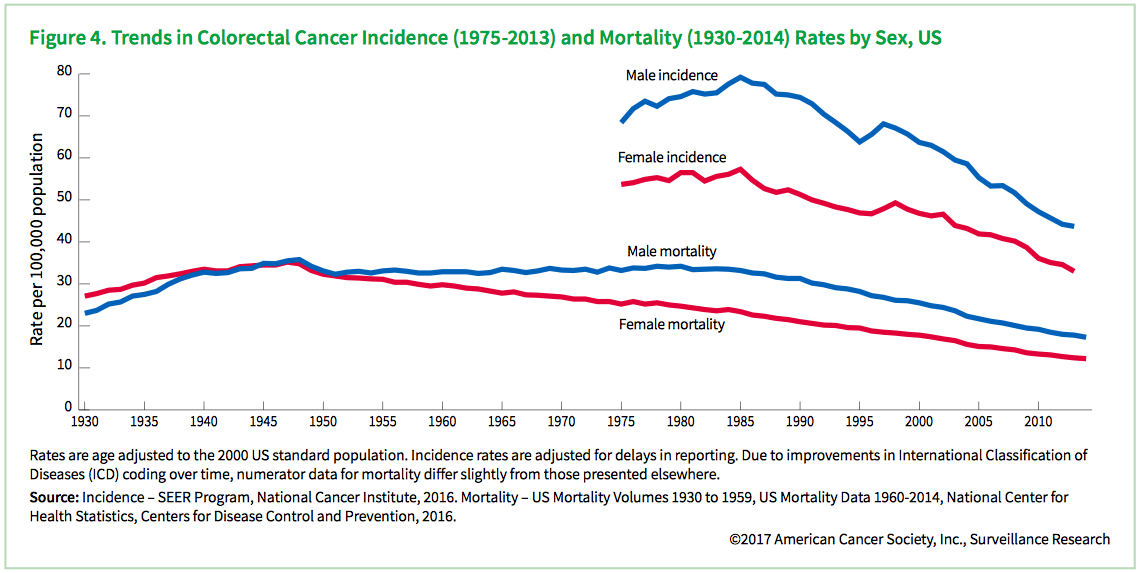 8
[Speaker Notes: The use of CRC screening tests can reduce the incidence and mortality of the disease. Screening may reduce disease-specific mortality by detecting CRC in earlier stages, and CRC incidence by detecting premalignant polyps, which can subsequently be removed.
 It is important fact that the rate of influence of the improving treatment is not considerable.
There are two, often overlapping, approaches to population-based CRC screening: (1) To detect CRC at an earlier and more treatable stage, thereby reducing CRC mortality; (2) To detect and remove premalignant precursor polyps to prevent CRC development, thereby reducing CRC incidence.]
МОДЕЛЬ СКРИНИНГА КОЛОРЕКТАЛЬНОГО РАКА
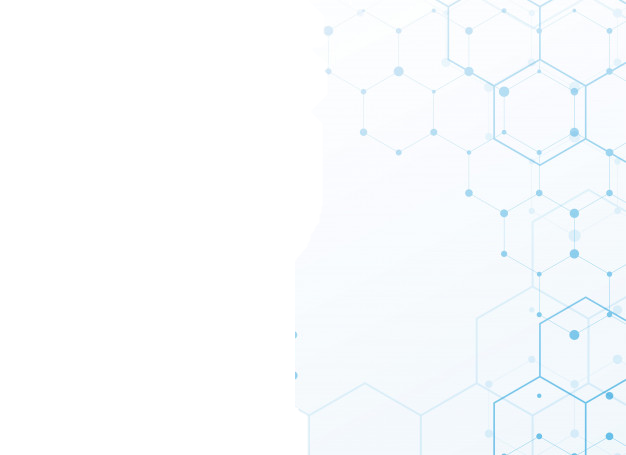 Старт программы в 2018 году (УФА)
Информационный обмен
II Этап
Целевая группа – мужчины и женщины  возрастная группа 49-74 лет. 
Два этапа скрининга.
I этап  иммунохимический анализ кала на скрытую кровь, проводится в рамках диспансеризации взрослого населения.
II этап проводится при положительном анализе теста  -  колоноскопия.
Центр скрининга 
на базе РКОД
I Этап
9
ЭФФЕКТИВНОСТЬ СКРИНИНГА КОЛОРЕКТАЛЬНОГО РАКА
10
ВЫЯВЛЕНЫ АКТИВНО ИЗ ОБЩЕГО КОЛИЧЕСТВА ПАЦИЕНТОВ, 
ПОСТАВЛЕННЫХ ВПЕРВЫЕ НА УЧЕТ С ДИАГНОЗОМ КРР (%)
11
РЕГИОНАЛЬНЫЙ ОПЫТ
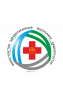 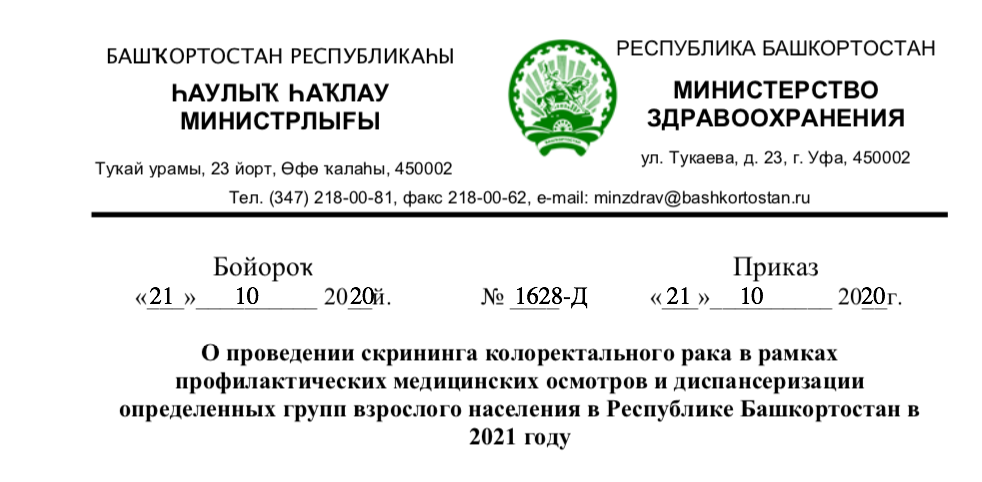 СТРАТЕГИЧЕСКОЕ УПРАВЛЕНИЕ
МИНИСТЕРСТВО 
ЗДРАВООХРАНЕНИЯ
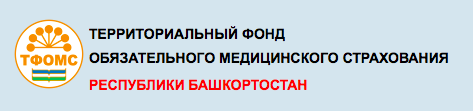 ФИНАНСОВОЕ ОБЕСПЕЧЕНИЕ
АДМИНИСТРИРОВАНИЕ ПРОЕКТА
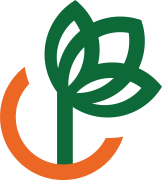 СКРИНИНГОВЫЙ ОТДЕЛ 
ОМО ГАУЗ РКОД МЗ РБ
КОНТРОЛЬ ЧЕРЕЗ РМИАС
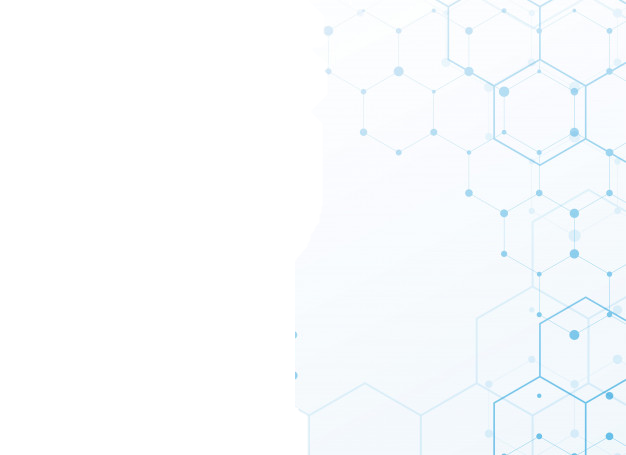 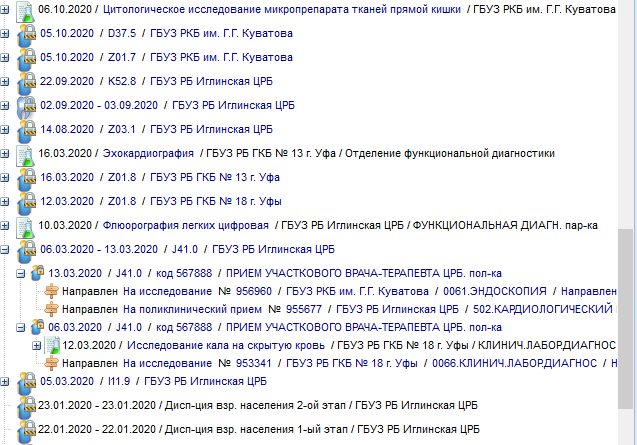 3
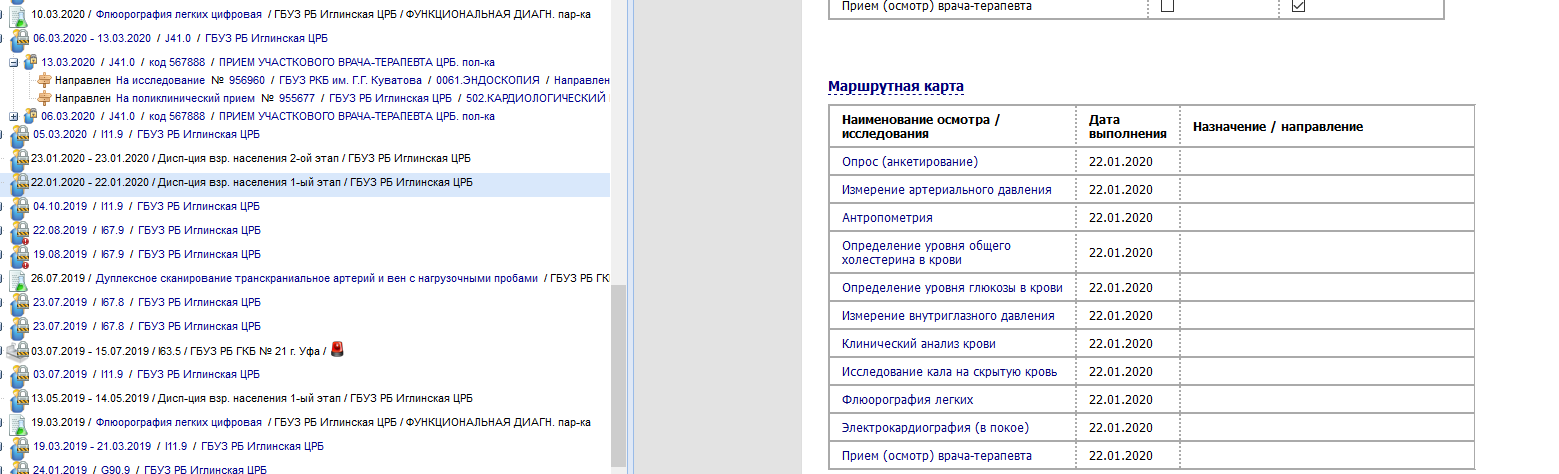 2
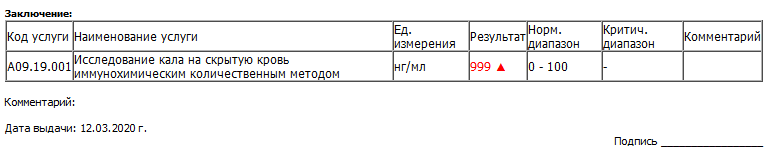 1
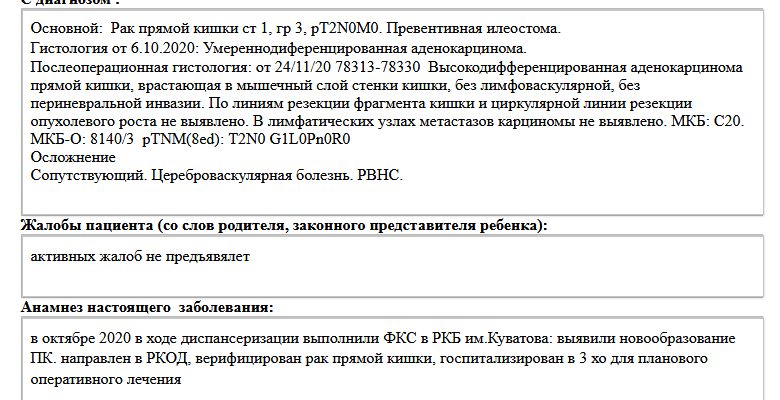 4
ЗАДАЧИ
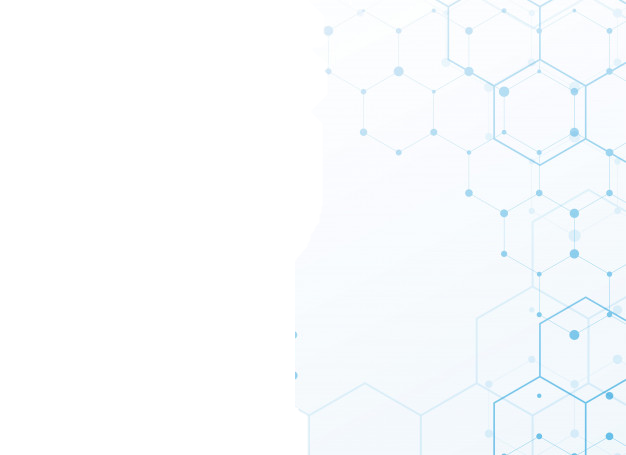 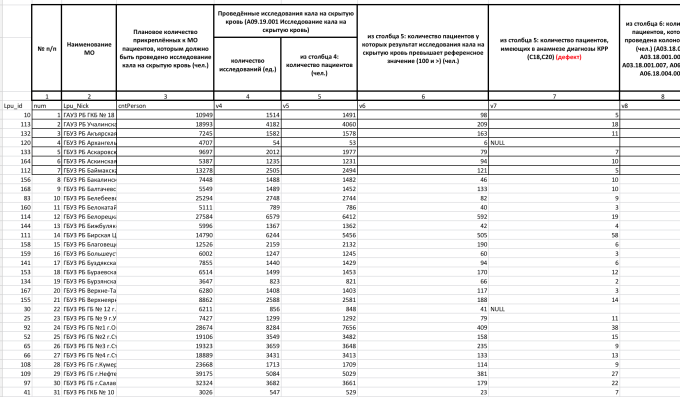 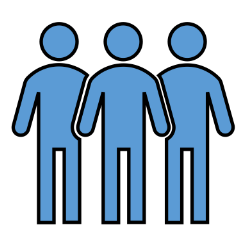 ИНТЕГРАЦИЯ В РМИАС.
Формирование отчетов и поименный список пациентов,
 не прошедших скрининг и ЭПЭ
Привлечение общественных, частных организаций
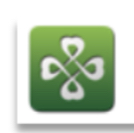 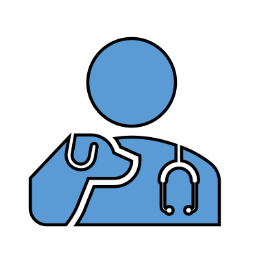 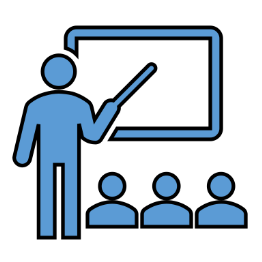 Информирование через средства массовой информации. 
Приверженность пациентов.
Он-лайн обучение специалистов первичного звена (терапевты)
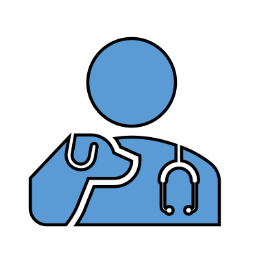 Обучение специалистов в центрах экспертного уровня. Главный внештатный эндоскопист. Повышение качества исследования.
Маршрутизация в соответствии
с материально-техническим обеспечением и уровнем специалистов
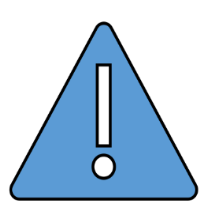 
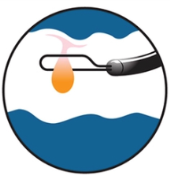 Увеличение доли амбулаторных полипэктомий.  Главный внештатный эндоскопист.
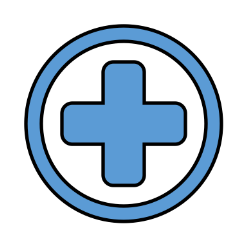 Усиление материально-технической базы – приобретено 10 эндоскопических стоек 2019-2020
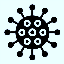 Планирование работы в новых условиях
КОМАНДА ПРОЕКТА
Первый заместитель министра здравоохранения 
Республики Башкортостан Зиннурова Гульнара Фаатовна

 Главный внештатный специалист-онколог Минздрава РБ 
Аюпов Рустем Талгатович
 
Главный внештатный специалист Минздрава РБ по эндоскопии
Камалетдинова Юлия Юрьевна 

- Главный врач ГАУЗ РКОД Минздрава РБ Измайлов А.А.